Figure 5. Differences in sulcation between control and HLHS fetuses for each gestation age range. Bottom row shows the ...
Cereb Cortex, Volume 23, Issue 12, December 2013, Pages 2932–2943, https://doi.org/10.1093/cercor/bhs281
The content of this slide may be subject to copyright: please see the slide notes for details.
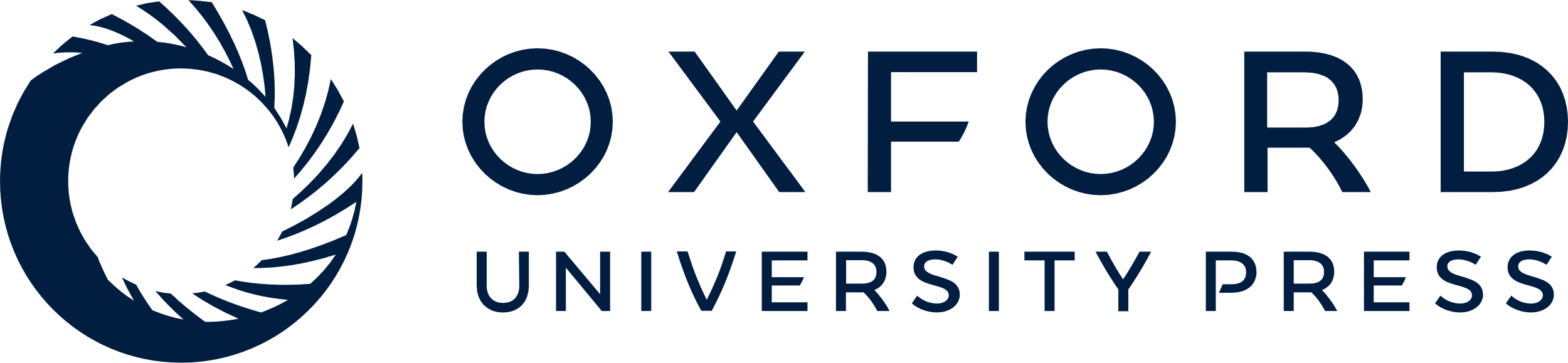 [Speaker Notes: Figure 5. Differences in sulcation between control and HLHS fetuses for each gestation age range. Bottom row shows the differences in sulcation between the 2 groups between 25 and 37 weeks of gestation. Highlighted regions show the areas where sulci were delineated in control but not in HLHS fetuses (P < 0.05).


Unless provided in the caption above, the following copyright applies to the content of this slide: © The Author 2012. Published by Oxford University Press. All rights reserved. For Permissions, please e-mail: journals.permissions@oup.com]